Комунальна установа
«Центр професійного розвитку педагогічних працівників Вінницької міської ради»

Дата проведення – 15.06.2022р;
Час проведення – 13.15
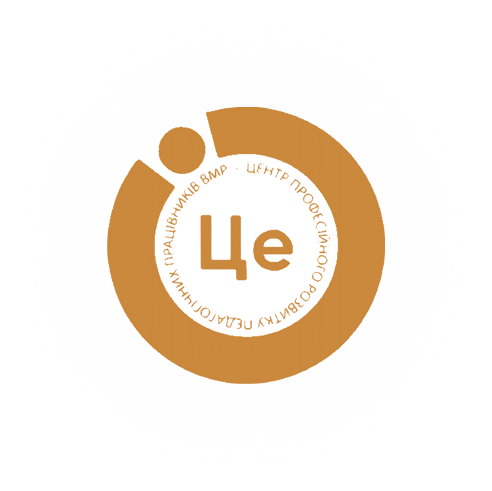 Заняття міської Школи 
вихователя-стажера «Дебют»
закладів дошкільної освіти
Вінницької територіальної громади
Фізкультурно-оздоровча робота в закладі дошкільної освіти. 
Планування та організація роботи в літній період
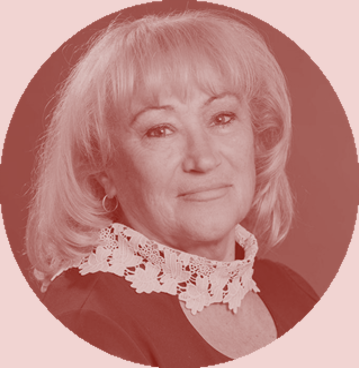 Консультант  КУ “ЦПРПП ВМР”  Лариса Бондарчук
Те що відбувається наразі в нашій країні вразливо позначилось на всіх без винятку, та найбільш за усіх потерпають діти. 
Вони втратили можливість реалізувати своє право на освіту в комфортних умовах. 
 В нашому місті відновили роботу  близько двадцяти садочків відповідно до листа МОН України від 02.04.2022р. №1/3845-22 
«Про рекомендації для
 працівників закладів 
дошкільної освіти на період дії 
воєнного стану в Україні»
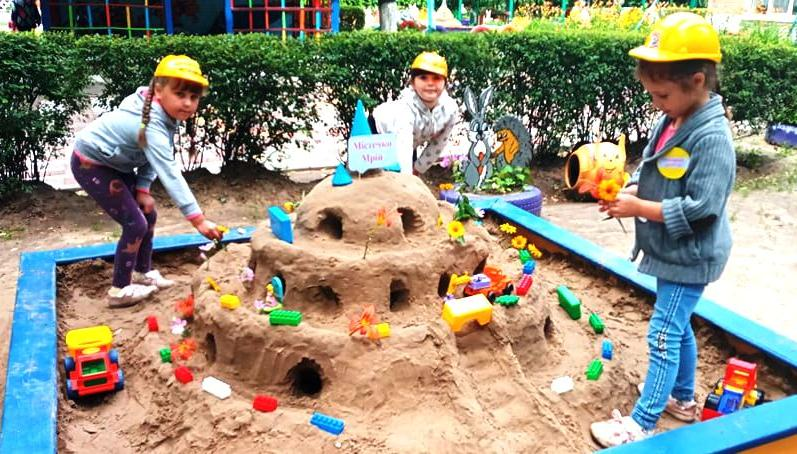 В умовах воєнного стану педагоги закладів дошкільної освіти надають освітні, інформаційні, консультаційні послуги, створюють безпечний соціально-освітній простір, адаптують освітній процес  з урахуванням ситуації, що склалася.
Діти в усі   часи і за будь-яких обставин залишаються дітьми і їхня потреба гратися, розважатись і радіти  нікуди не зникає, особливо влітку
Поки що ми не маємо оновлених рекомендацій МОНУ щодо здійснення освітнього процесу ЗДО влітку, тому діяльність закладів дошкільної освіти у літній період здійснюється відповідно   до інструктивно-методичних рекомендацій  «Організація роботи в дошкільних навчальних закладах у літній період» № 1/9-198 від 16 березня 2012 року та спрямовується  на  організацію змістовного, різноманітного  буття  з метою оздоровлення дітей, забезпечення  їхнього активного відпочинку.
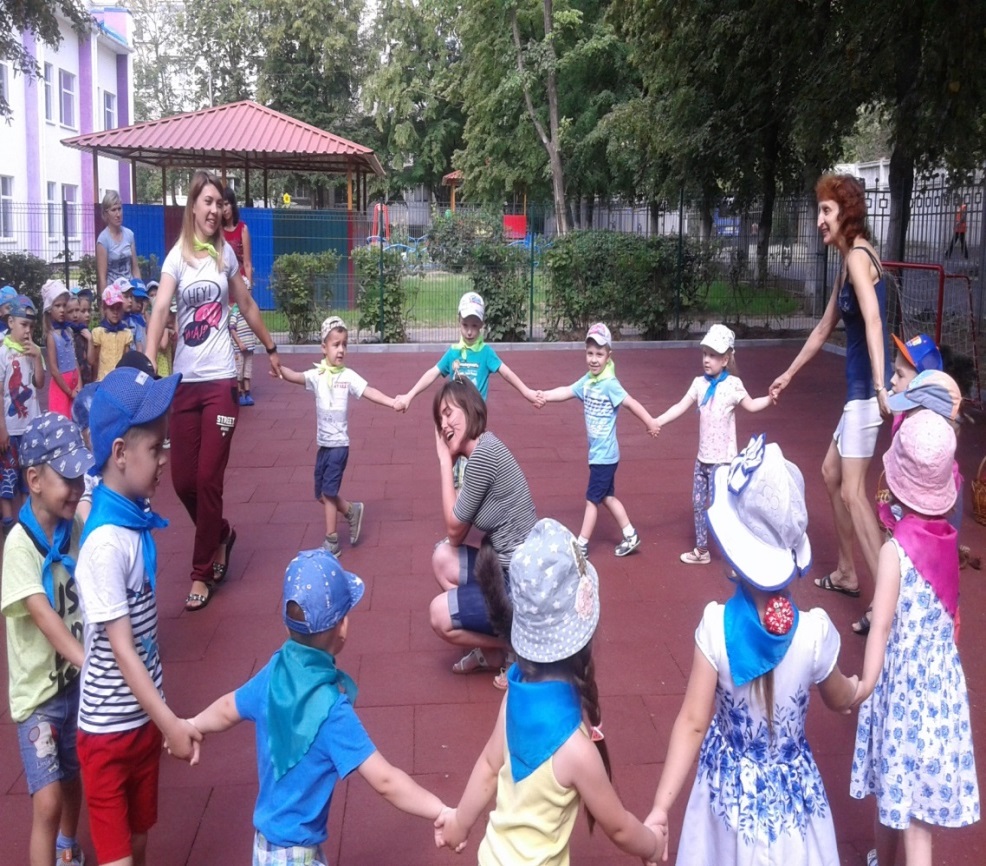 Науковці дошкільної освіти - Катерина Крутій, Наталія Гавриш, Любов Артемова, Інна Кондратець, Людмила Меленець, Алла Гончаренко, Наталія Дятленко та багато інших педагогів 
на сторінках науково-методичних журналів  «Дошкільне виховання», 
«Вихователь-методист дошкільного закладу» 
надають методичні експрес-поради по налагодженню освітнього процесу в умовах війни, які  допоможуть організувати ефективну роботу педагогів 
у режимі онлайн та офлайн
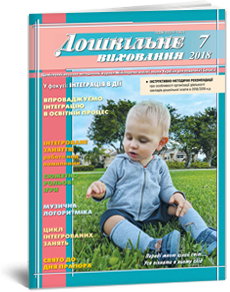 Фізичне виховання підростаючого покоління є одним із найважливіших
 напрямів
 сучасної дошкільної освіти і
 спрямовується на 
збереження і
 зміцнення здоров'я 
дошкільників,
 своєчасне формування у
 них життєво важливих рухових
умінь і навичок, 
розвиток фізичних якостей, 
забезпечення належного рівня 
фізичної підготовленості
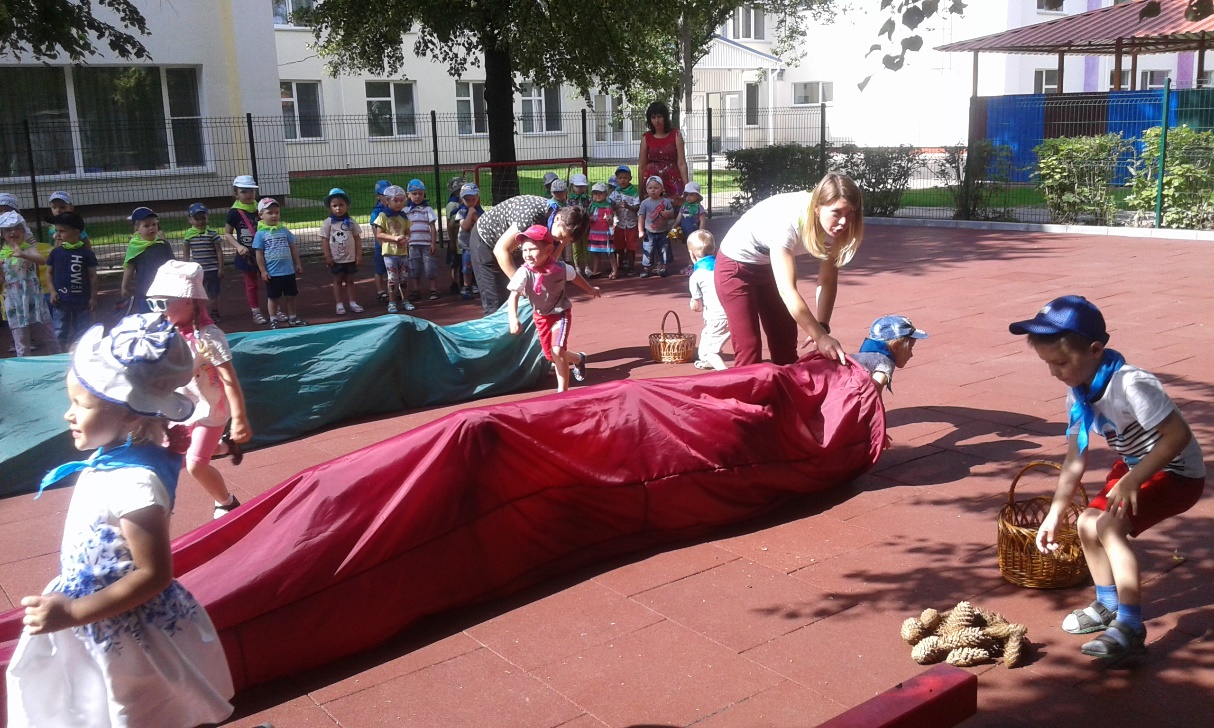 Пріоритетність фізичного розвитку дітей визначається чинними нормативно-правовими
 документами дошкільної галузі – 
Законами України "Про освіту",
 "Про дошкільну освіту", 
"Про фізичну культуру",
 "Про охорону дитинства".
 Цими документами держава 
гарантує усім 
дітям дошкільного віку реалізацію 
прав 
на охорону життя і здоров'я, безоплатну
 кваліфіковану медичну допомогу, 
забезпечення раціонального харчування
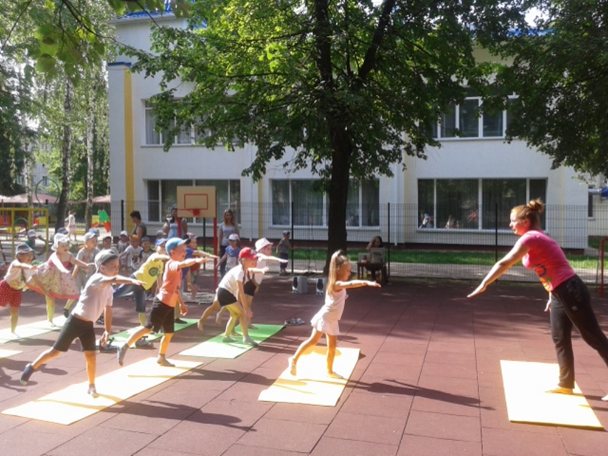 Літо завдяки своїм сприятливим погодним умовам і широкому спектру застосування природних факторів розкриває великі можливості для проведення відповідної роботи, яка передбачає правильну організацію та активізацію рухової діяльності дітей.
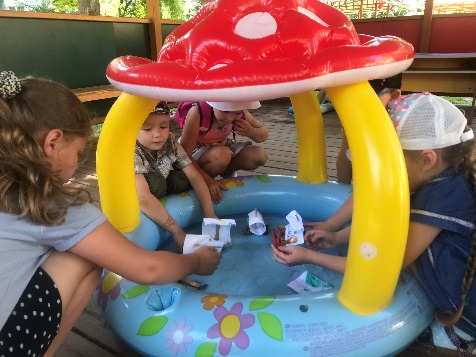 Організація життєдіяльності дітей здійснюється  відповідно плану роботи закладу на літній період з урахуванням  дотримання 
постанови Кабінету Міністрів України 
«Про внесення змін до деяких актів 
Кабінету міністрів України 
щодо запобігання поширенню 
на території України 
гострої респіраторної хвороби 
COVID-19, 
спричиненої коронавірусом 
SARS-CoV-2» 
від 27.05.2022 р. № 630
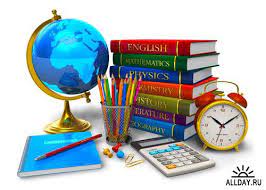 Календарне планування 
освітньої роботи у літній період здійснюється вихователями
помісячно. 
Йому передує 
перспективне планування 
комплексів ранкової гімнастики 
та гімнастики після денного сну, загартувальних заходів із зазначенням назв процедур
 і норм загартування, 
форм взаємодії з батьками
Здоров’язбережувальне середовище передбачає  організацію процесів життєдіяльності дітей з урахуванням вимог, що висуваються до охорони їхнього життя та здоров’я, індивідуальних особливостей фізичного розвитку:
упередження перевтоми дітей, зміцнення нервової системи та формування відповідних звичок;

розвиток самоцінних форм активності дітей;

застосування варіативних 
ефективних 
фізкультурно-оздоровчих та 
профілактичних технологій;


професійну 
компетентність педагогів
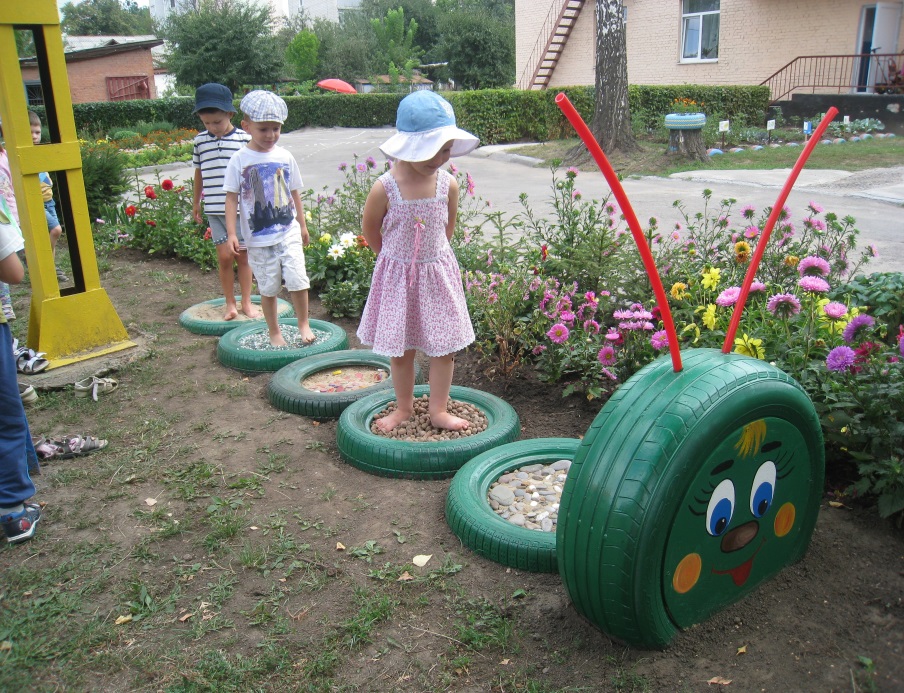 Літня пора - час для загартування дитячого організму 
  
Проведення сонячних та повітряних ванн, 
різноманітних водних процедур
у поєднанні  з фізичними вправами,  ранковою гімнастикою та  прогулянками – улюблена справа дітвори!
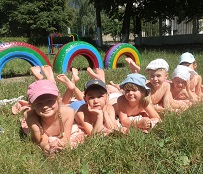 Прогулянка забезпечує позитивний емоційний стан і задоволення потреби у руховій активності дошкільнят

Для перебування дітей на свіжому повітрі відводиться приблизно до 4 годин на день з достатньою руховою активністю. 
Перебування дітей надворі можна скоротити або  скасувати лише за несприятливих погодних умов: 
шквальний вітер, 
злива, гроза; 
температура повітря вище +35"С у затінку.
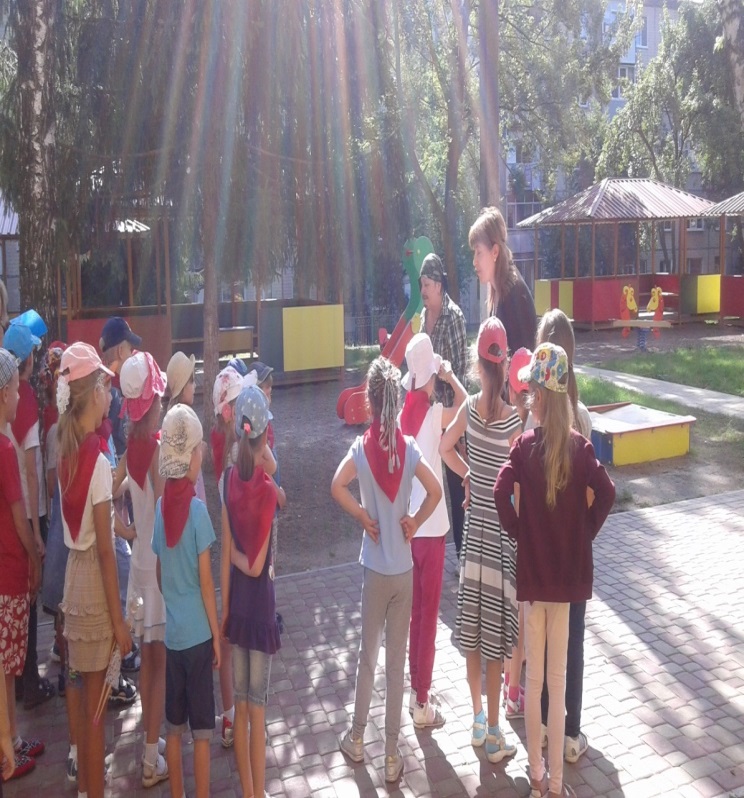 Осередок фізкультурно-оздоровчої активності
«спортивний острівець», 
у якому можна реалізувати чимало  форм фізкультурно-оздоровчої роботи
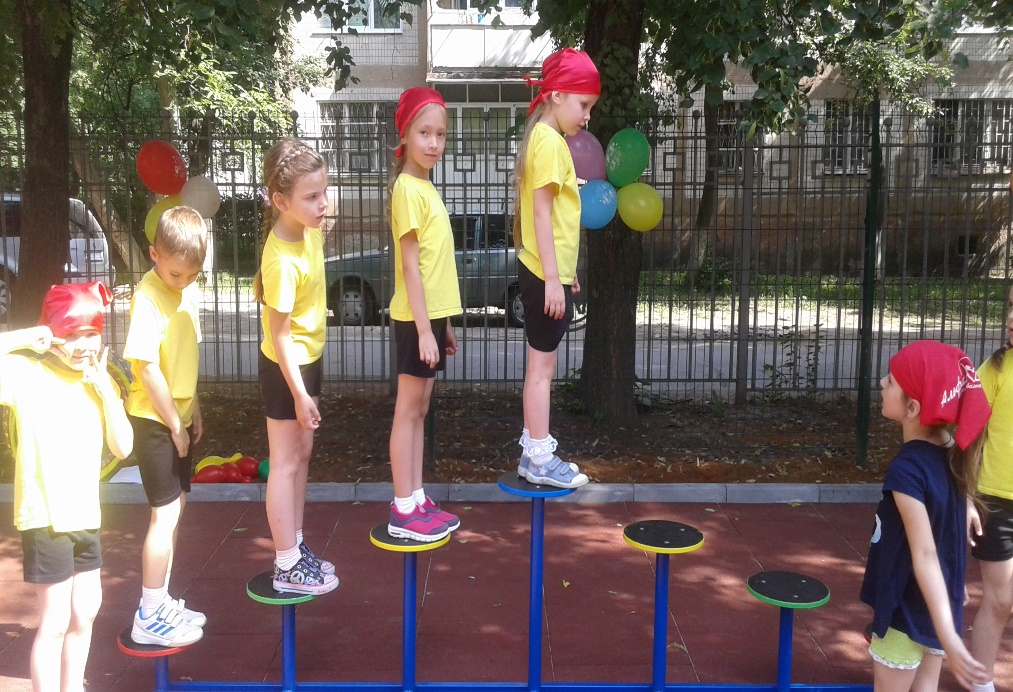 Дошкільники залюбки беруть участь у фізкультурних розвагах: 

“Ми в дитячому садочку, наче квіти у віночку”, 

«Мій друг – самокат»,

“Велосипедні перегони”, 
“Весела скакалка”
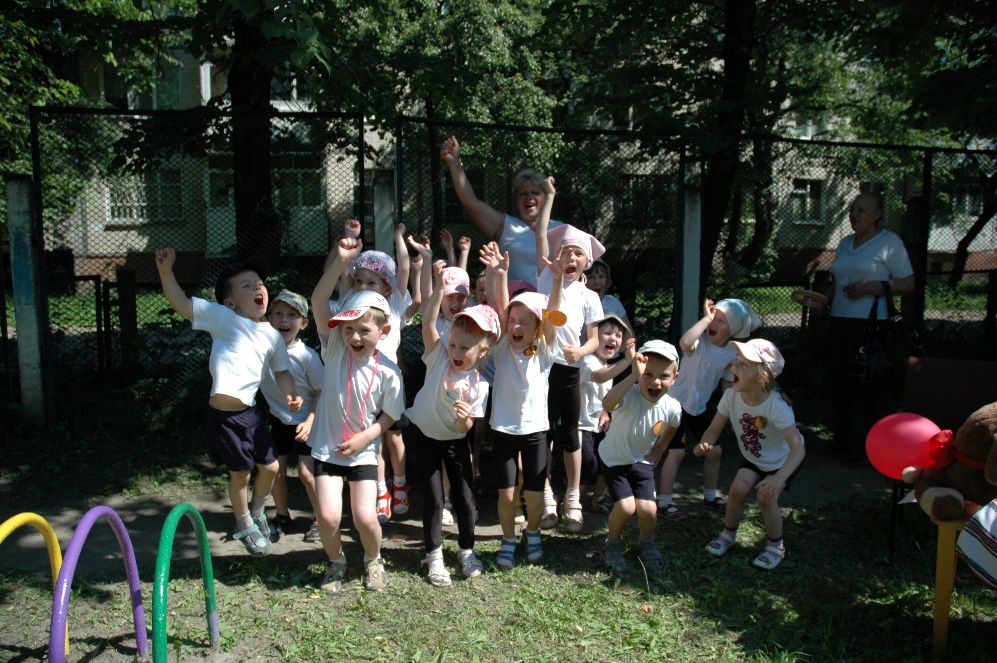 Осередок пізнавальної активності
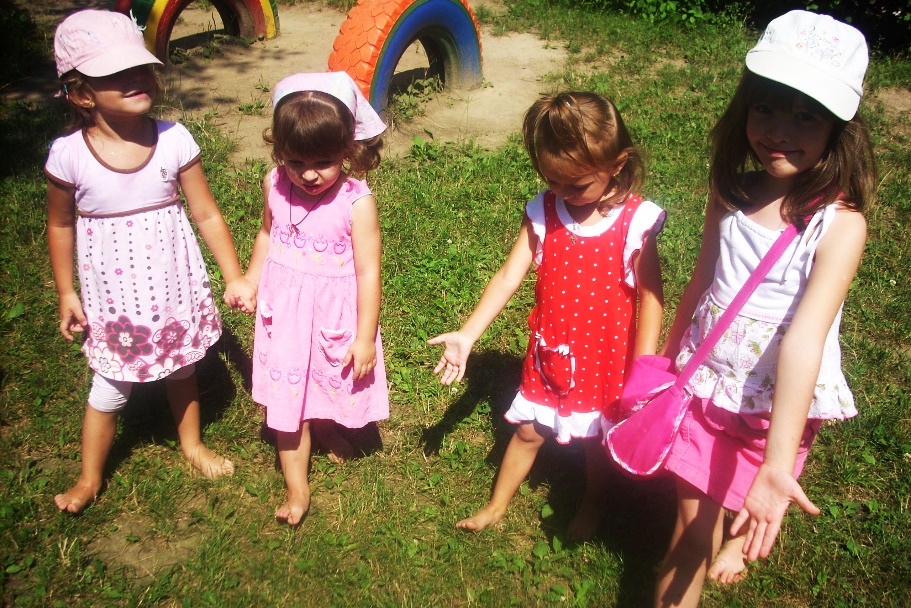 Задовольняє 
потребу дитини 
в освоєнні навколишнього
 світу
Найулюбленіші для малят - ігри з піском  

Пропонуйте дітям ліпити вежі, 
вчіть будувати дороги. Створюйте простір “пісочної кухні”: 
ліпіть 
пасочки, 
тістечка, 
вареники, 
“варіть супи” 
з трав та квітів
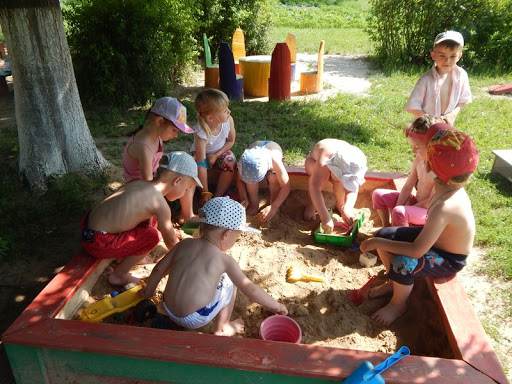 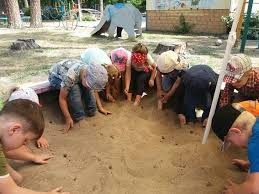 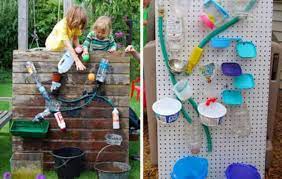 Пошуково-дослідницька діяльність влітку
Орієнтовне наповнення осередку пізнавальної активності: паперові кораблики, вітрячки,
 “музика вітру”, ящики з піском, глиною, посудини з водою, бізіборди, метеоприлади
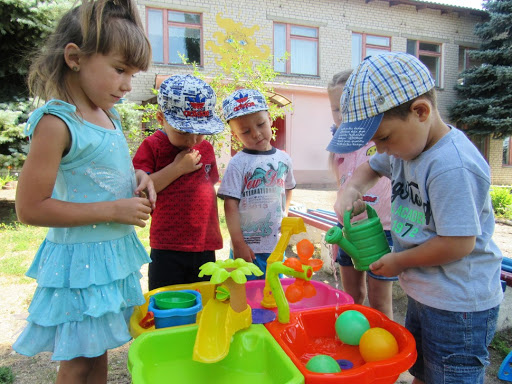 Форми роботи з дітьми в літ­ній період:
ранкова гімнастика;
фізкультурні заняття;
фізкультурні свята та 
розваги;
рухливі ігри і вправи;
ігри з водою та піском;
туристичні походи;
квести
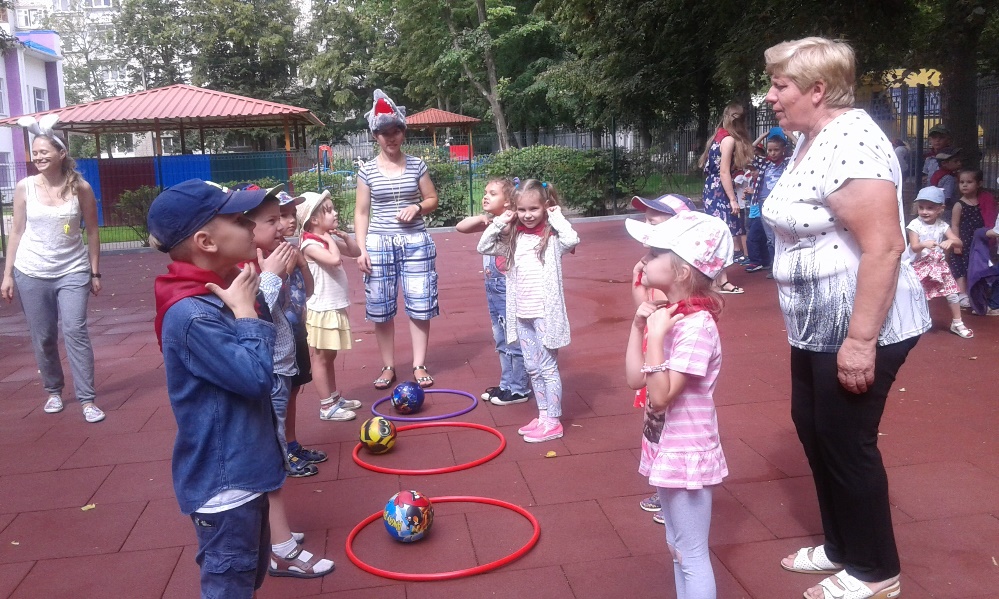 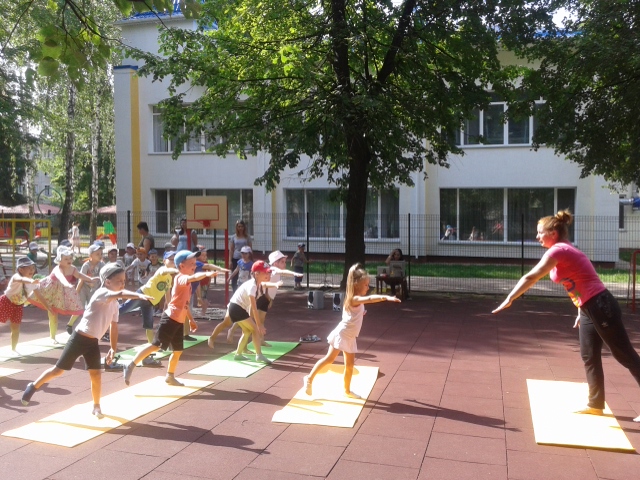 Ранкова гімнастика на свіжому повітрі - найліпший початок дня
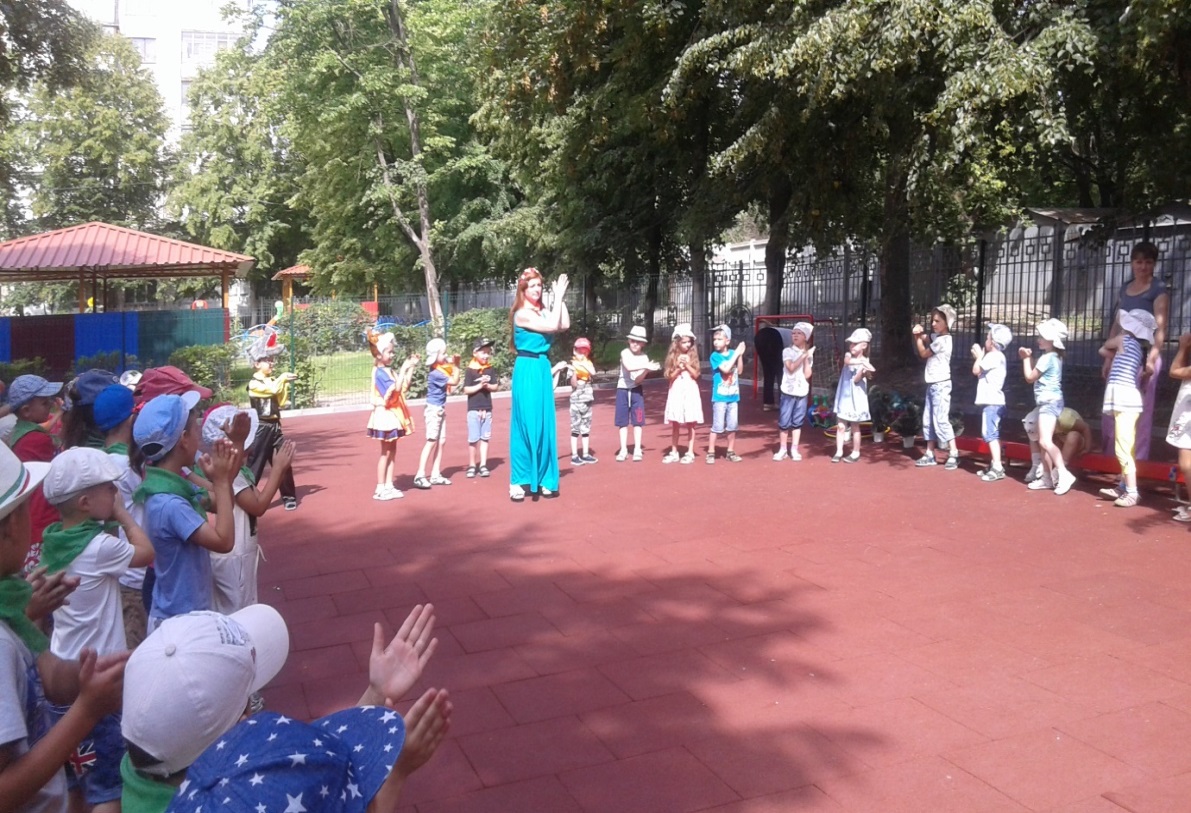 Організовуємо в межах ранкової гімнастики і флешмоби
фізкультурні заняття влітку проводятьсяна свіжому повітріМоторна щільність таких занять - 80-90%. Фізкультурні заняття можна проводити в різних місцях: на ігровому або спортивному майданчику;  місцевому стадіоні, галявині в парку, березі річки (якщо такі об'єкти розташовані поблизу)
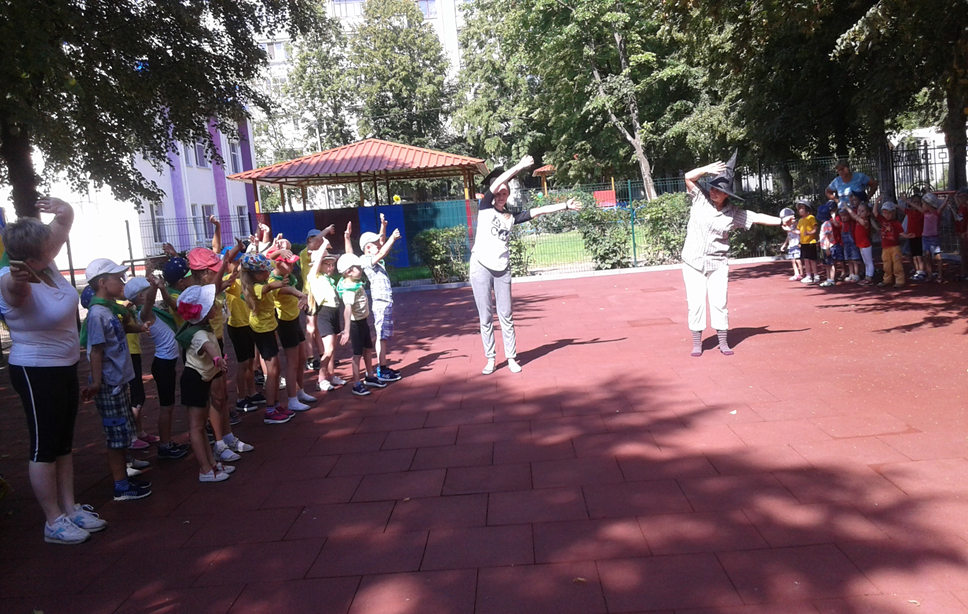 Традиційні фізкультурні заняття можна урізноманітнити  за допомогою інноваційних методів і прийомів степ-аеробіки, яка доступна різним віковим категоріям, є цікавою  для дошкільнят серед широкого розмаїття інноваційних засобів фізичного виховання, позитивно впливає  на внутрішню сутність малят
Заняття 
зі 
степ-платформою 
 підвищують інтерес малюків до занять
 з фізичного розвитку
Улітку під час фізкультурних занять можна використовувати елементи «Хатха-йоги», проводяться такі заняття в затінку між деревами.  

Дитяча йога – це  можливість навчити вихованців не про­сто швидко виконувати фізичні вправи, а й відчувати своє тіло
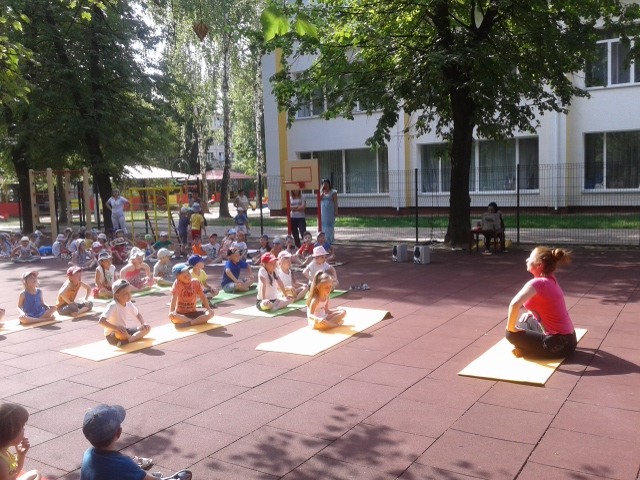 Йога з дошкільнятами - вивчення нових асан
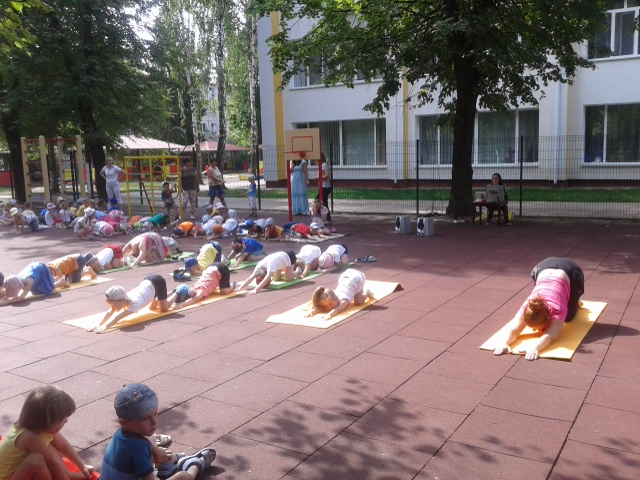 День східної фізкультури
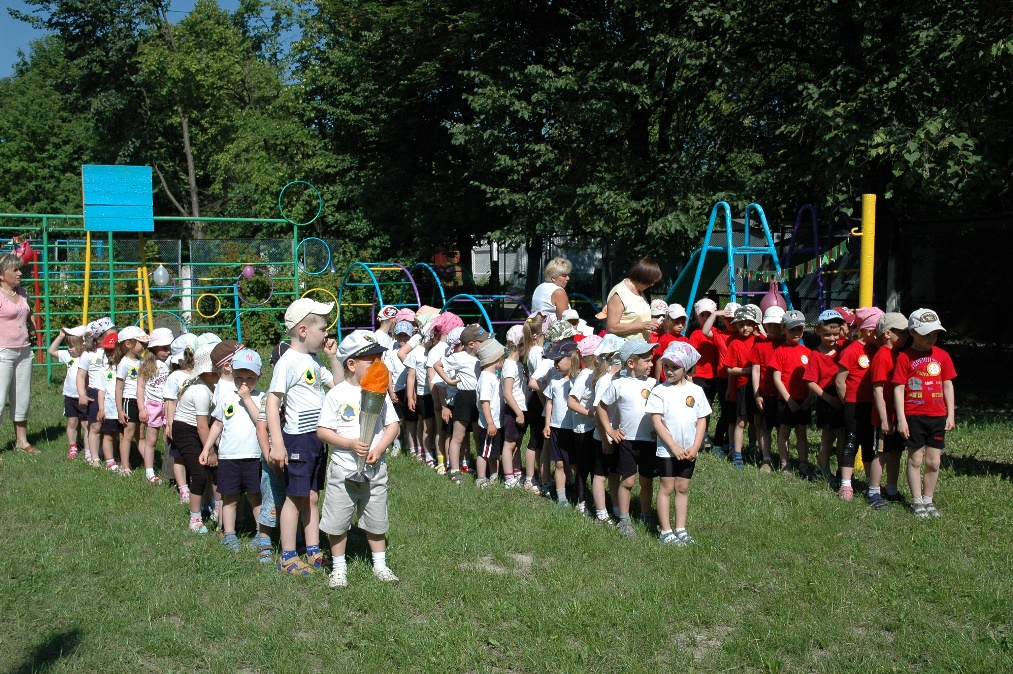 Спортивні змагання


Малі олімпійські ігри
Фізкультурне свято влітку проводиться за алгоритмом:- відкриття свята, парад учас­ників, привітання команд;- виконання загальнорозвивальних вправ з різними атри­бутами;- проведення змагань між ко­мандами, ігри-атракціони;сюрпризний момент;- завершення свята: підбиття підсумків, нагородження пе­реможців та учасників
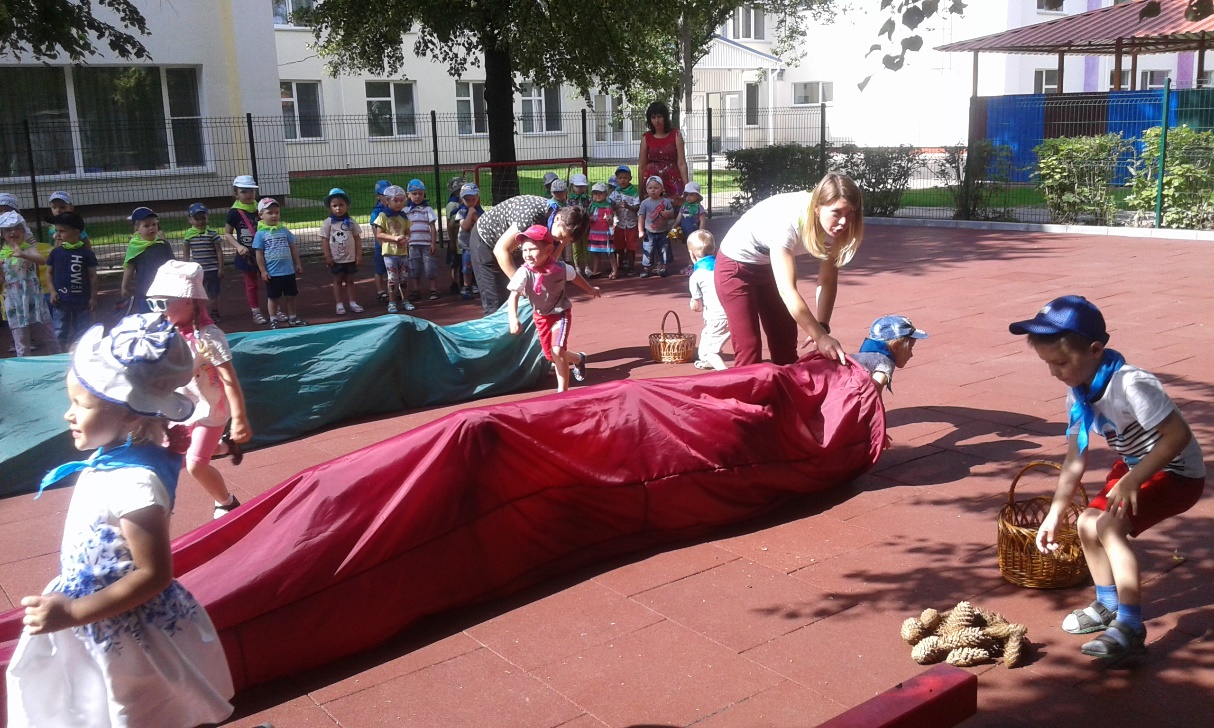 Використані джерела:

1.Щомісячний журнал Цифрового видавництва MCFR «Вихователь-методист» № 5, 2021 р.; №3-4, 2022р.;

2.Всеукраїнській щомісячний науково-методичний журнал «Дошкільне виховання» №3, 4-5, 2022р.;

3.Дитина: Освітня програма для дітей від двох до семи років / наук. кер. проекту В.О. Огнев’юк; авт. кол.: Г.В. Бєлєнька, О.Л. Богініч, В.М. Вертугіна, К.І. Волинець та ін.; наук. ред. Г.В. Бєлєнька; Київ. ун –т ім. Б.Грінченка. – К.:Київ.ун –т ім. Б.Грінченка, 2020 – 440с.
Дякую за увагу!